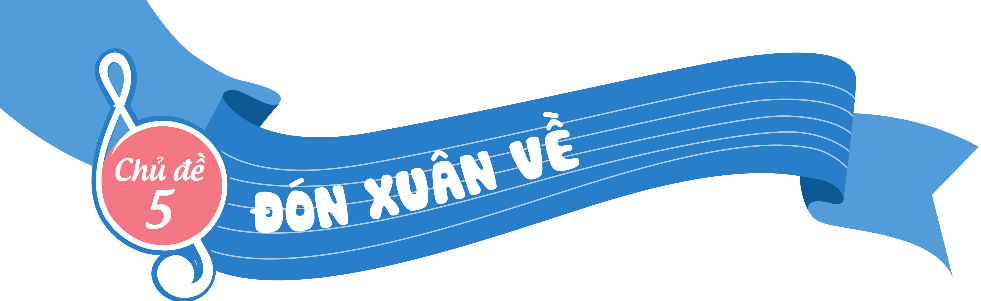 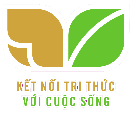 TIẾT 19
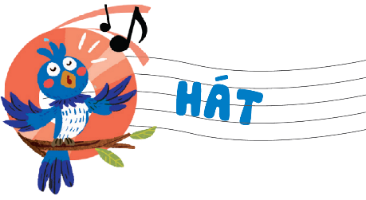 HỌC HÁT BÀI: ĐÓN XUÂN VỀ
Dân ca Gíay
 Siêu tầm, ghi âm: Nguyễn Tài Tuệ
 Lời mới: Hoàng Anh
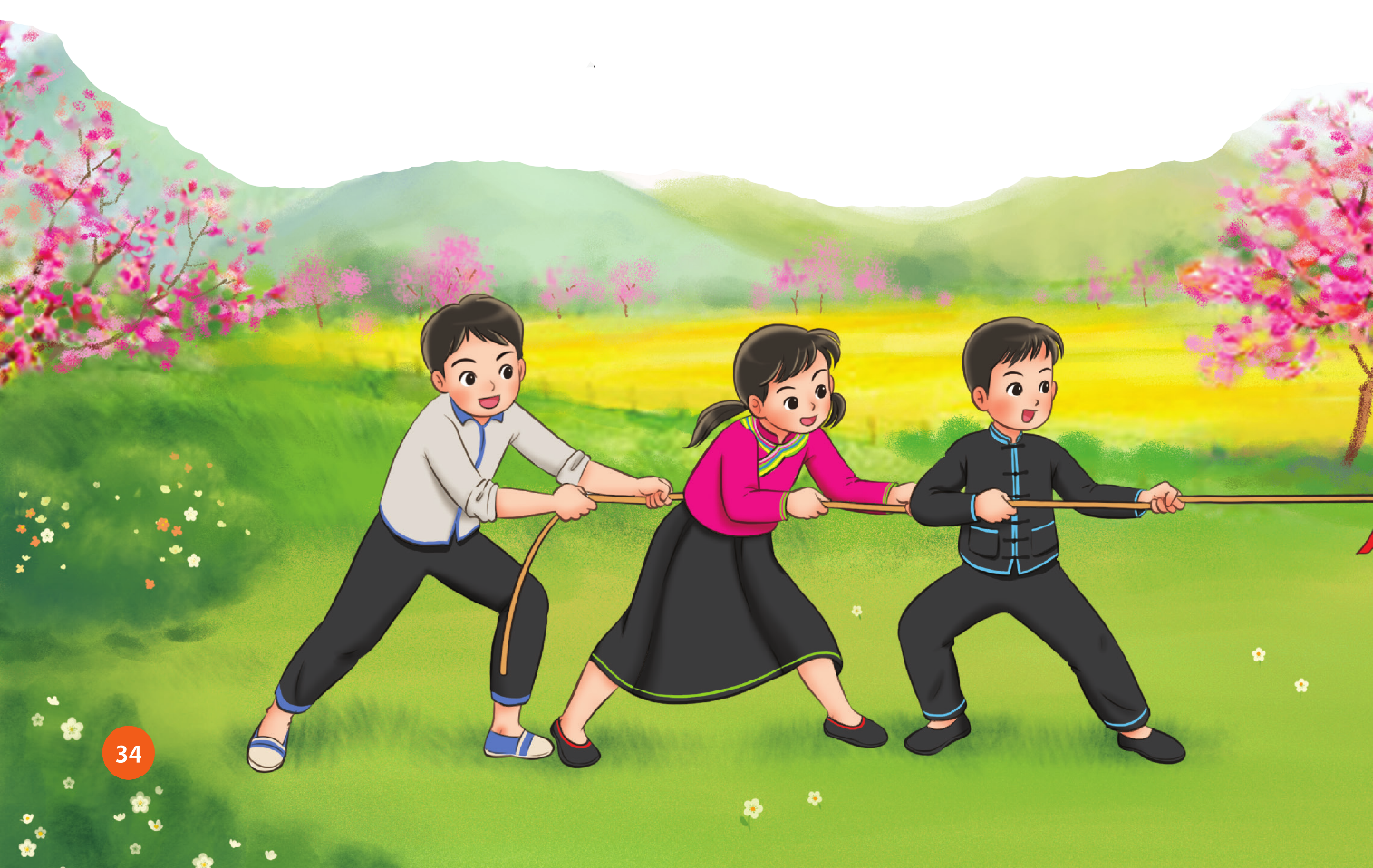 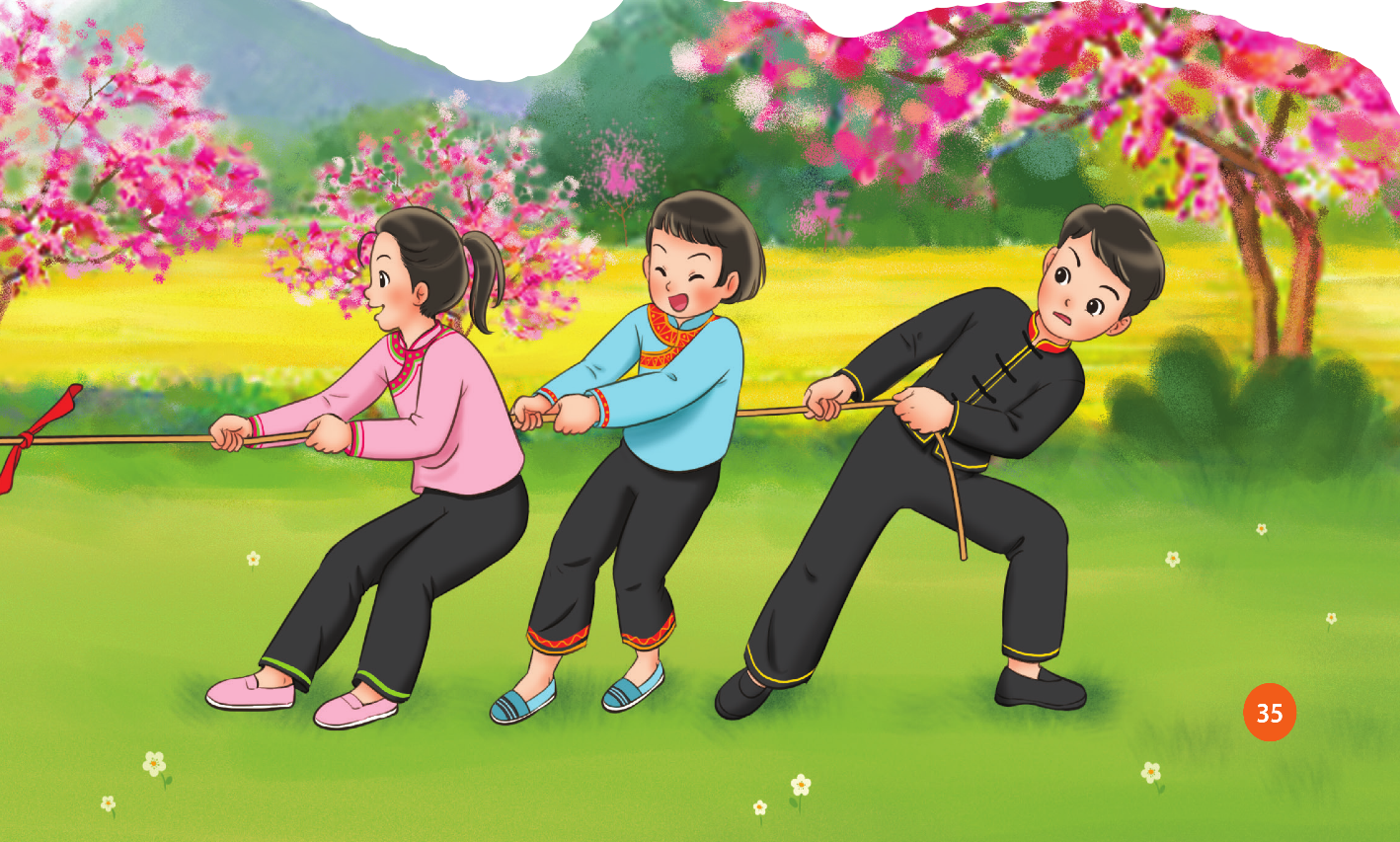 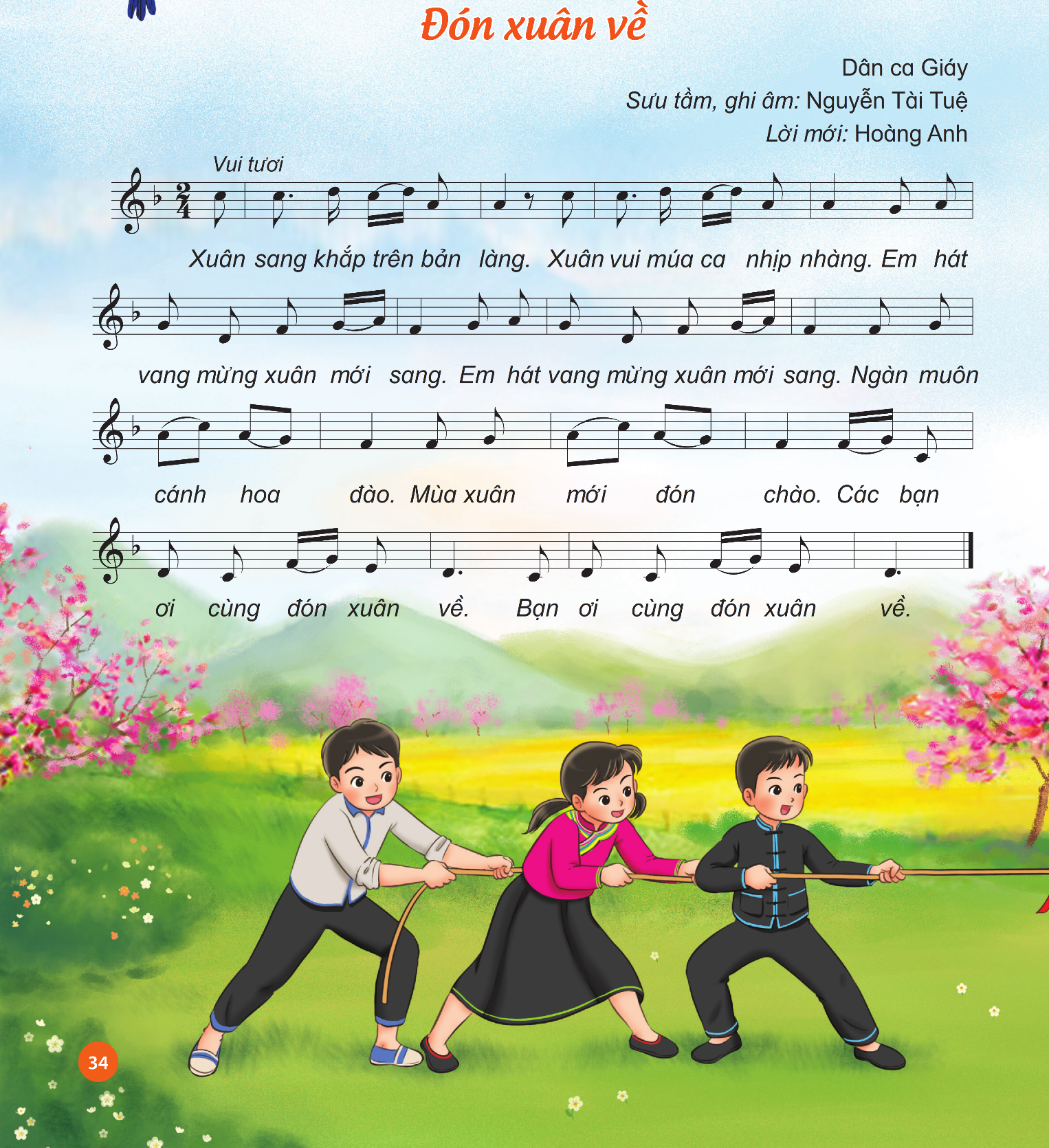 Hát mẫu
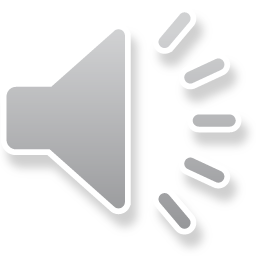 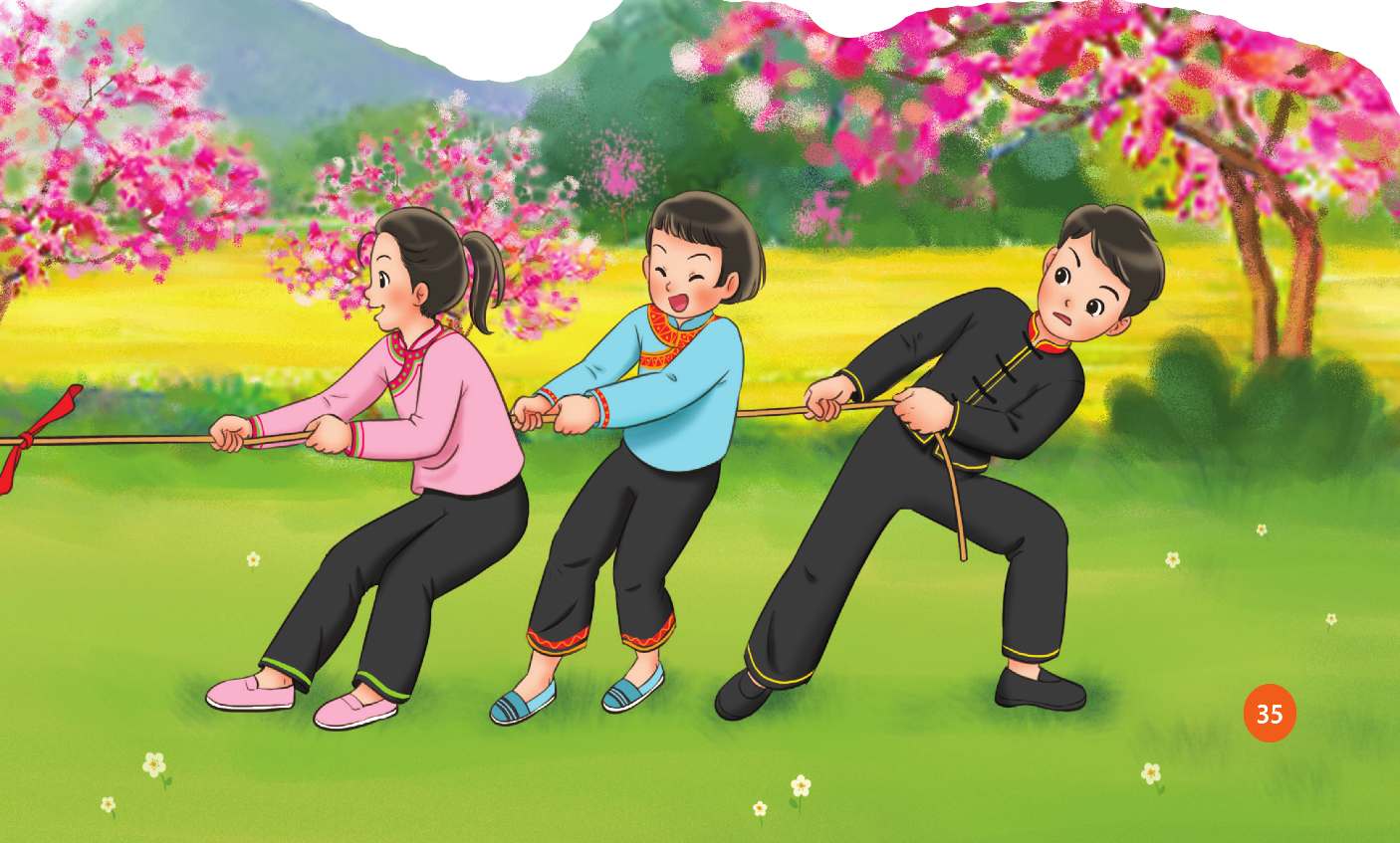 Đọc lời ca
Câu hát 1: Xuân sang khắp trên bản làng. Xuân vui múa ca nhịp nhàng.
Câu hát 2: Em hát vang mừng xuân mới sang. Em hát vang mừng xuân mới sang.
Câu hát 3: Ngàn muôn cánh hoa đào. Mùa xuân mới đón chào.
Câu hát 4: Các bạn ơi cùng đón xuân về. Bạn ơi cùng đón xuân về.
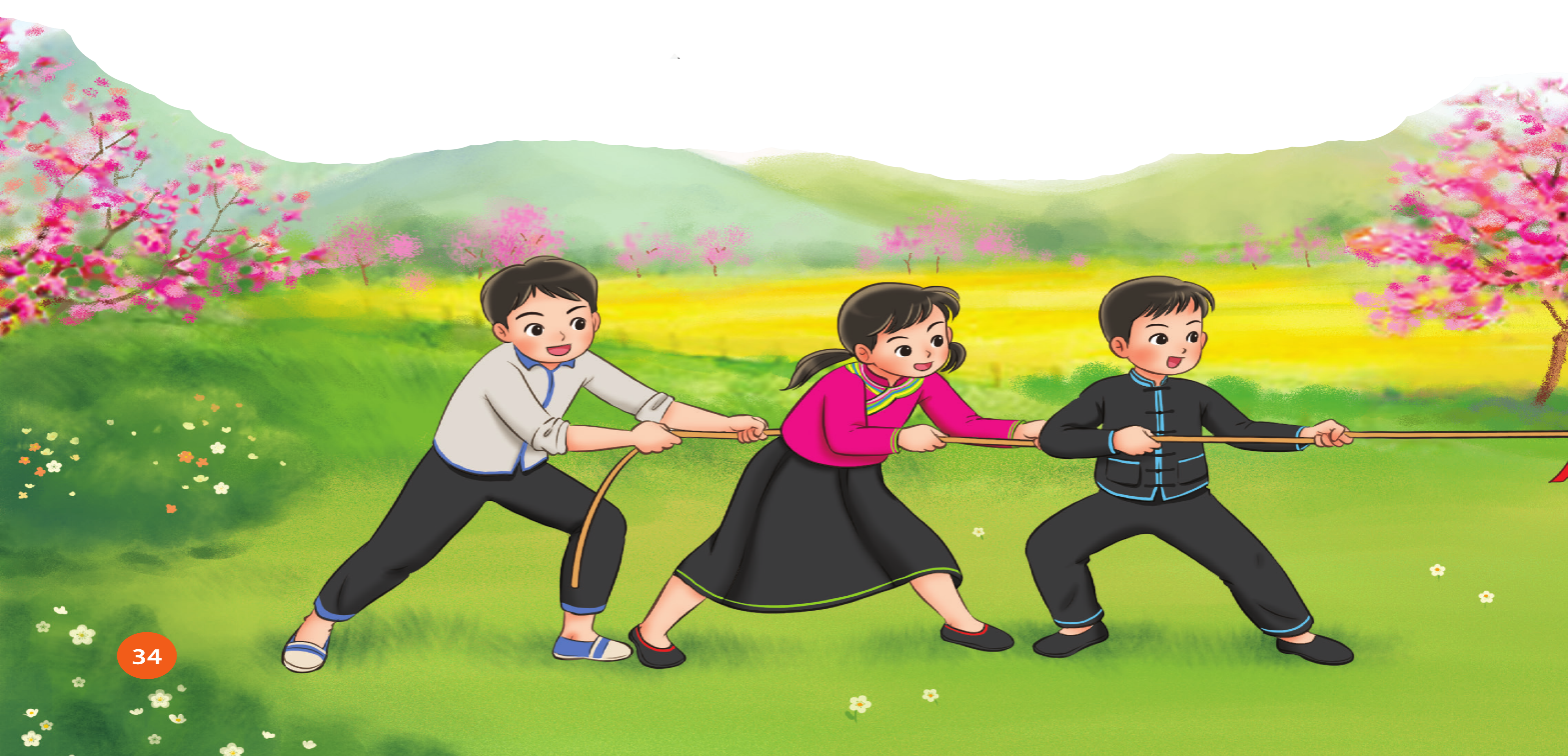 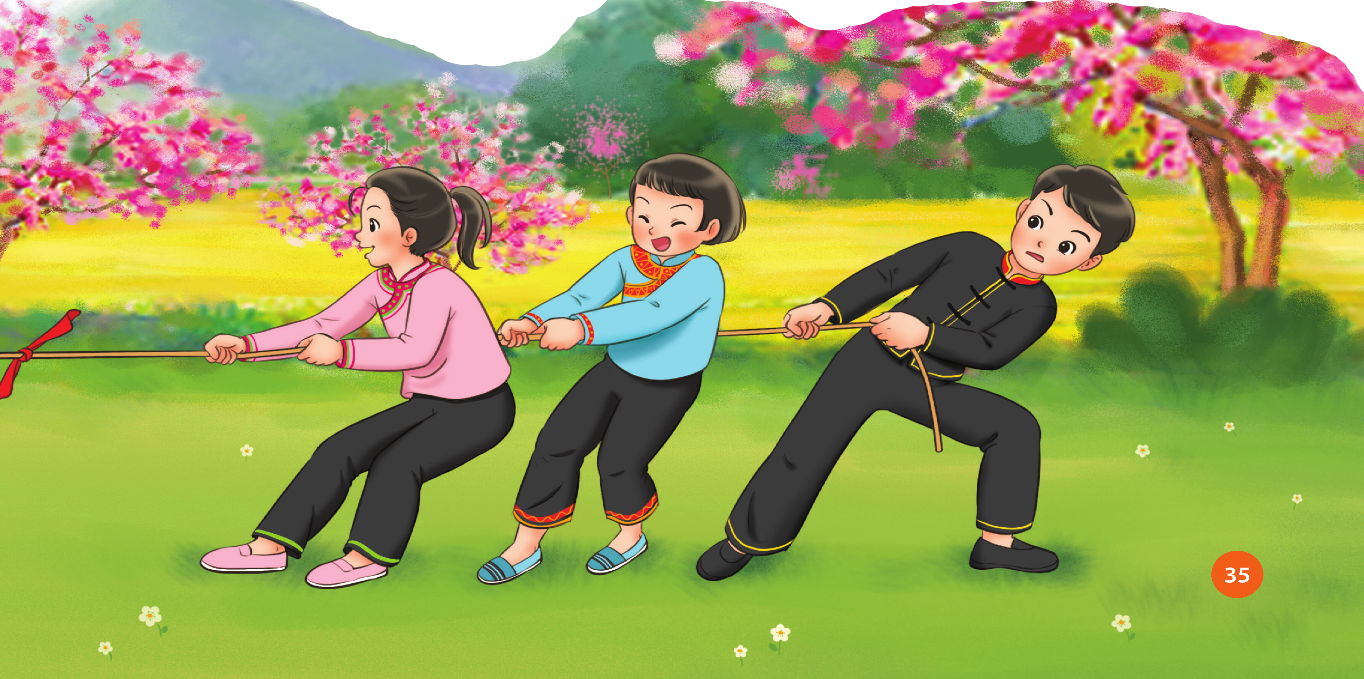 Dạy từng câu
Câu 1
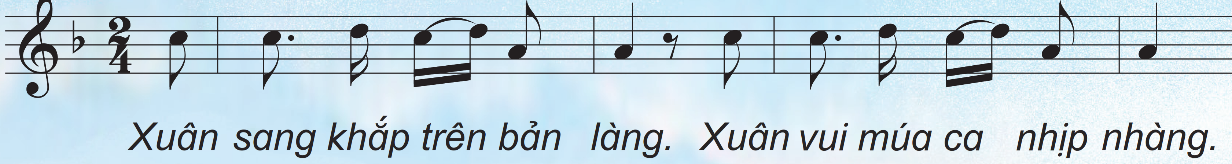 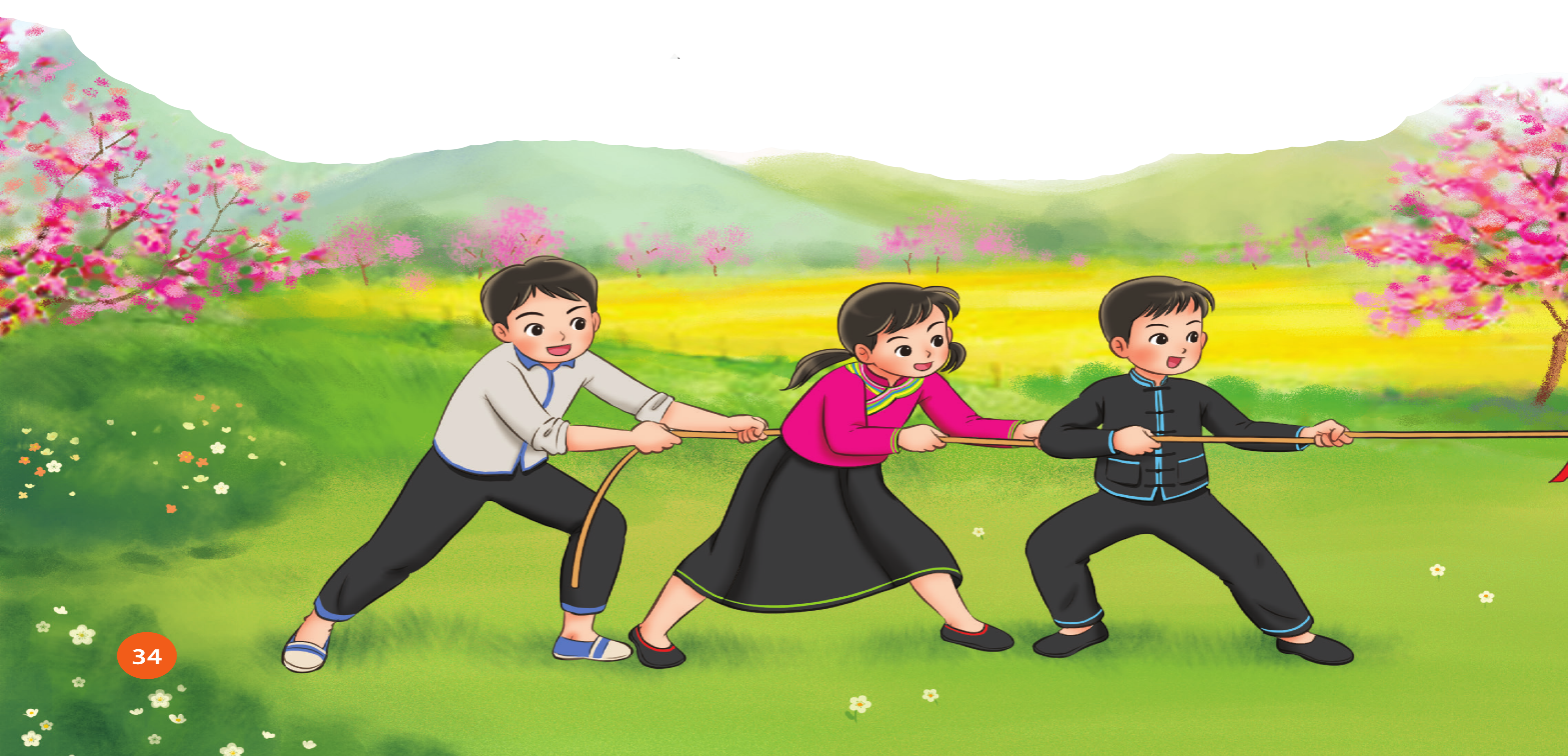 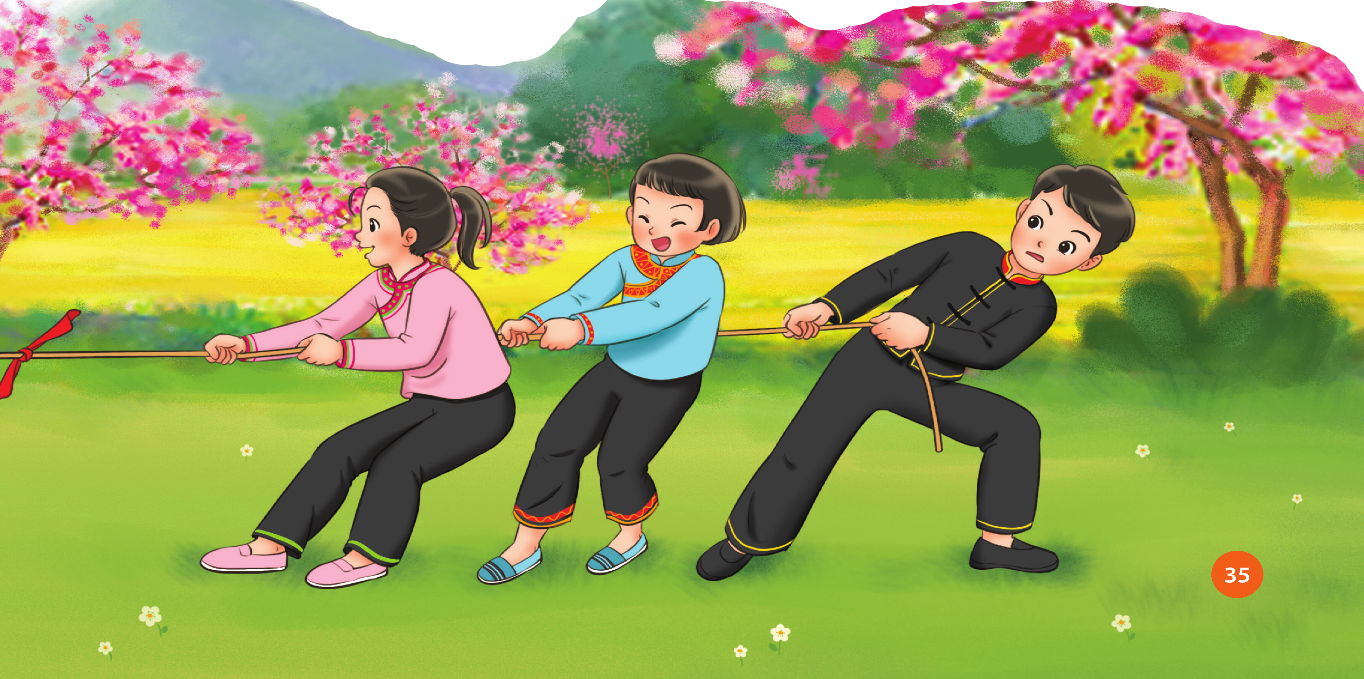 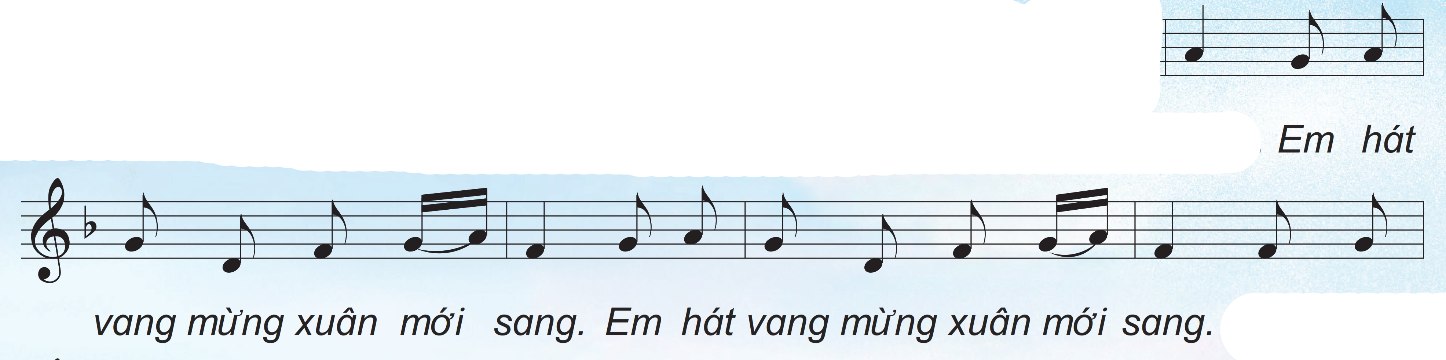 Câu 2
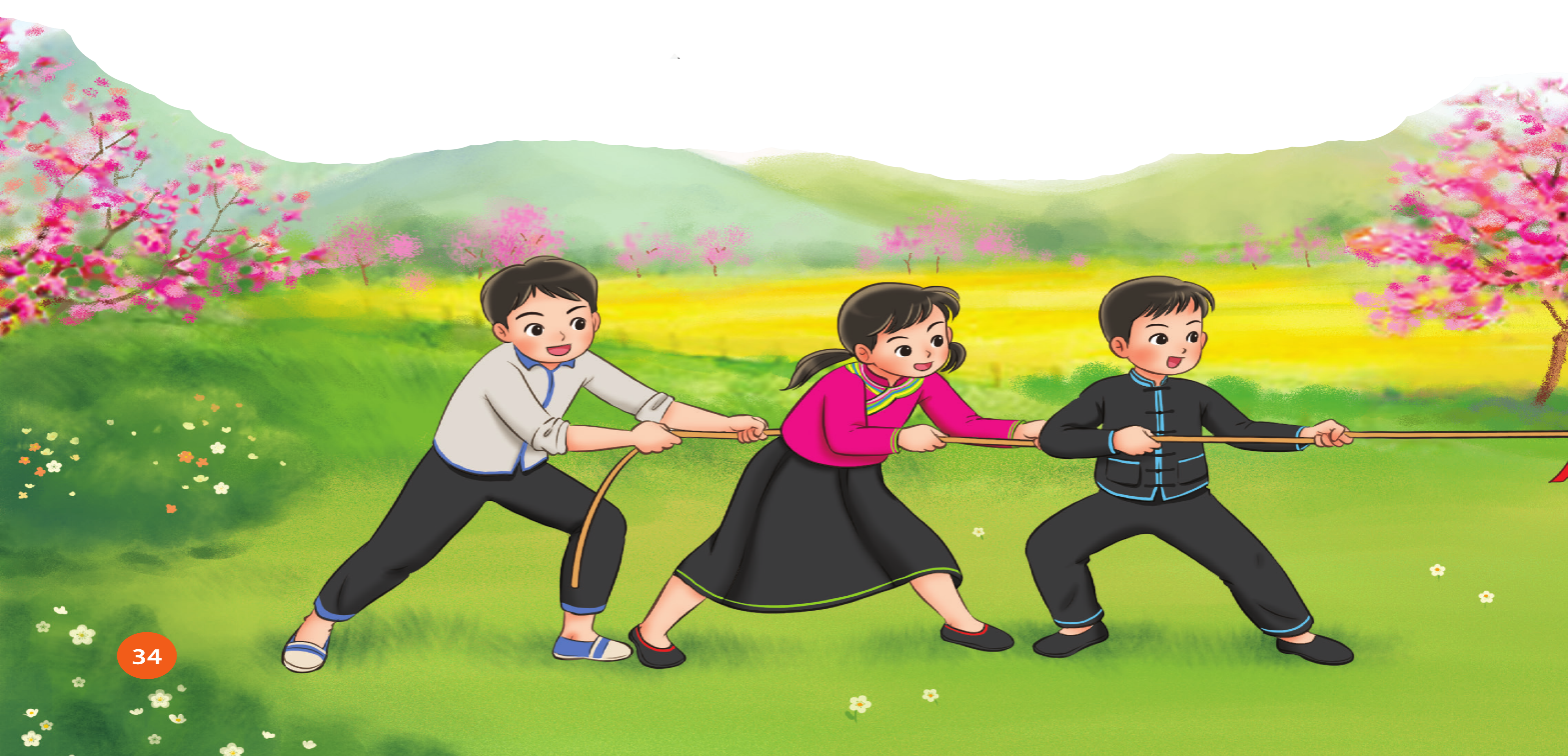 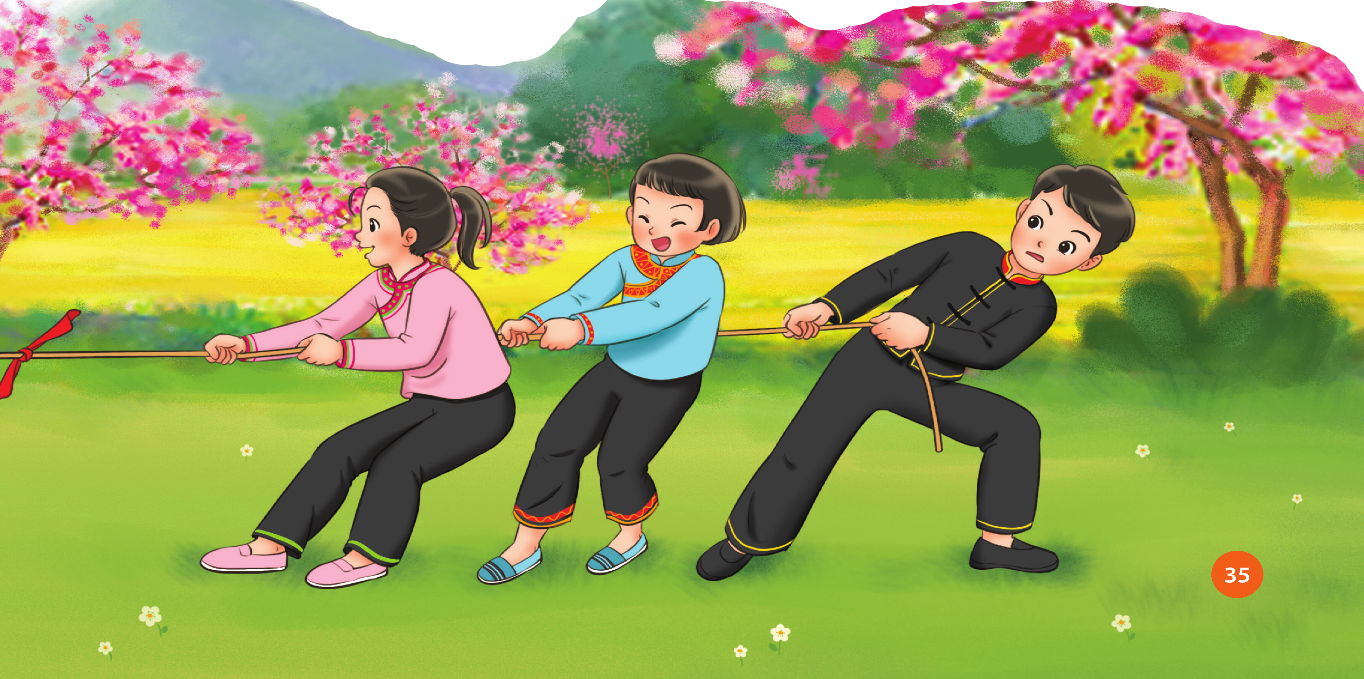 Câu 1+2
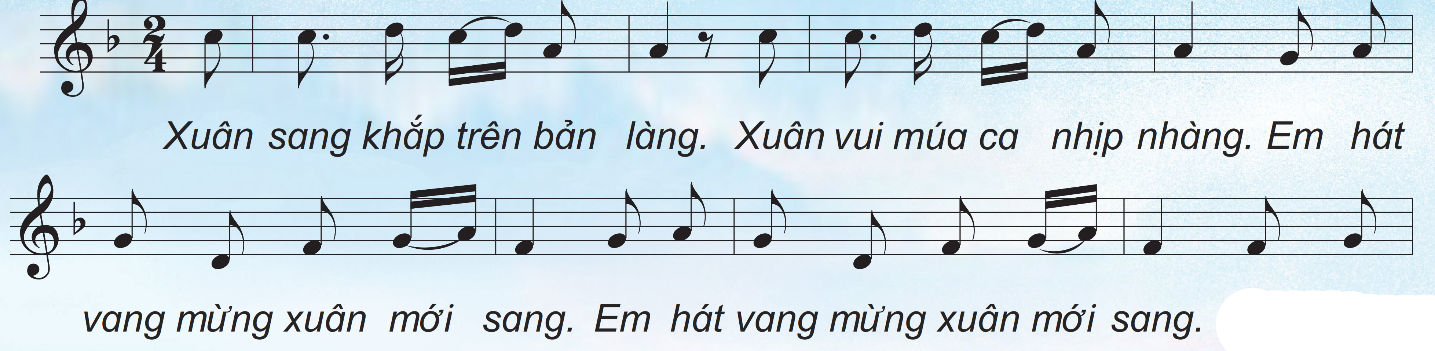 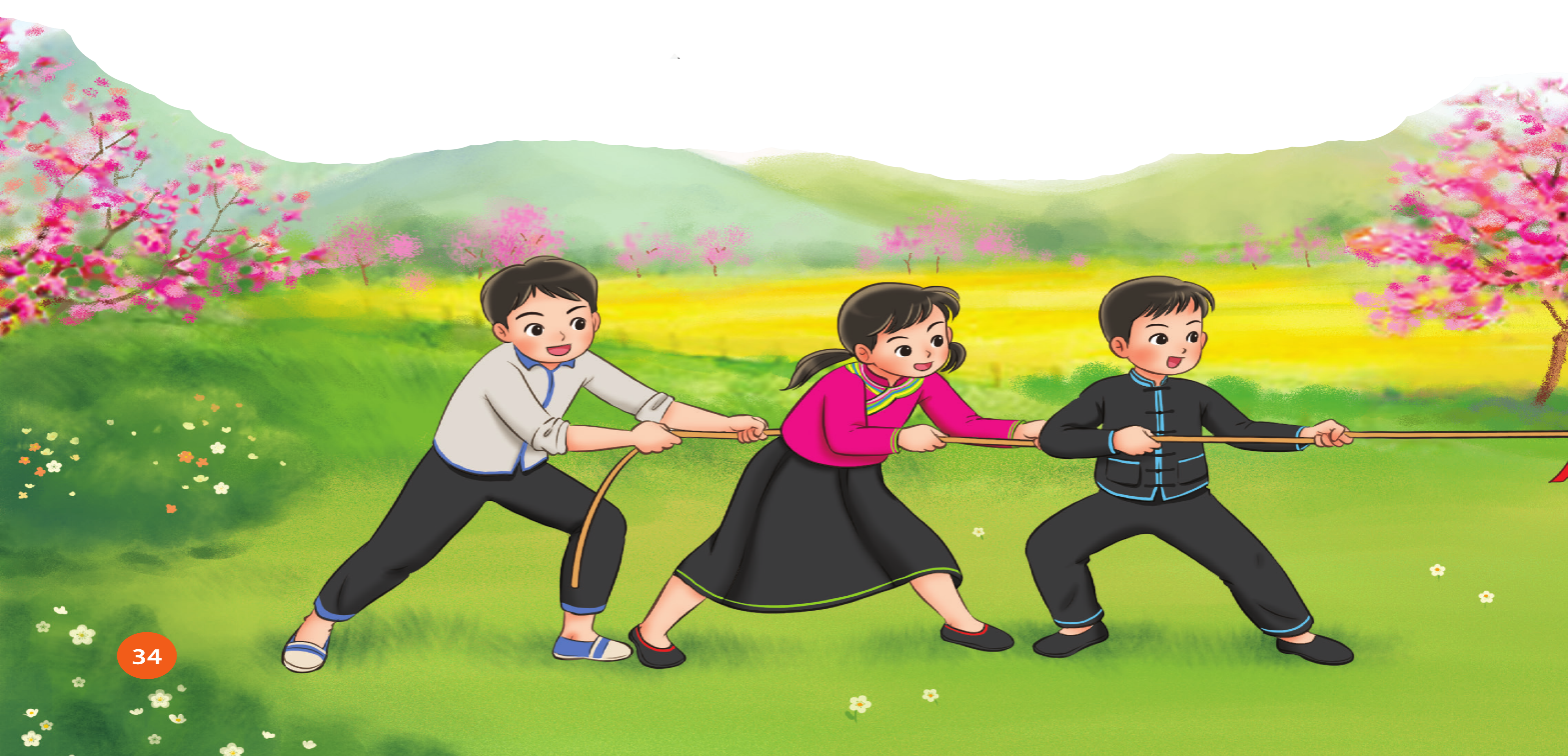 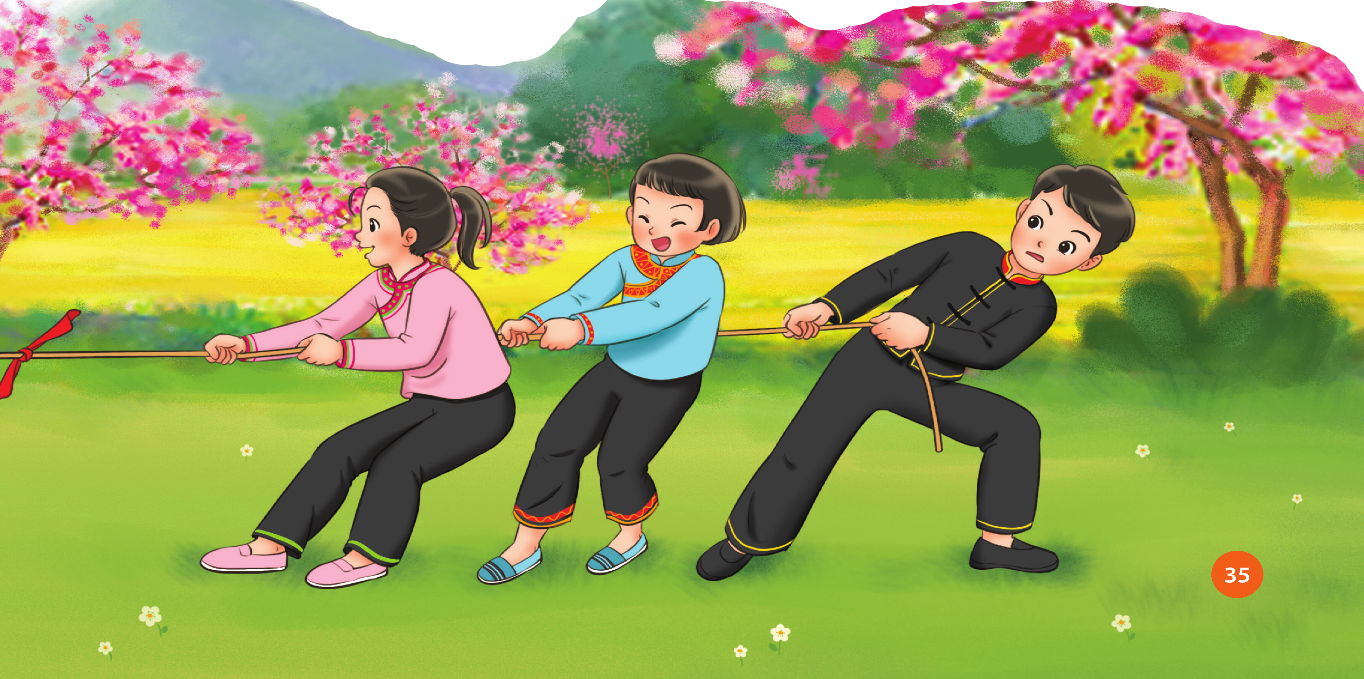 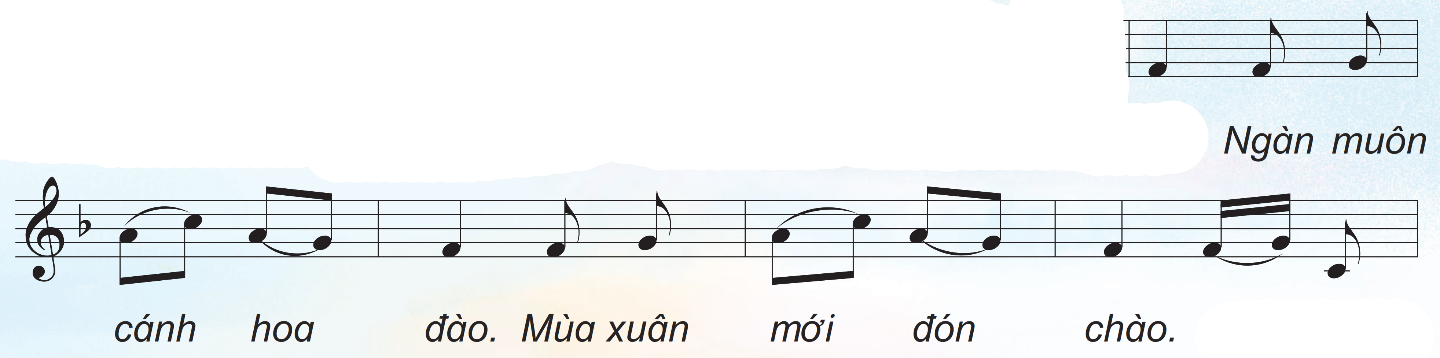 Câu 3
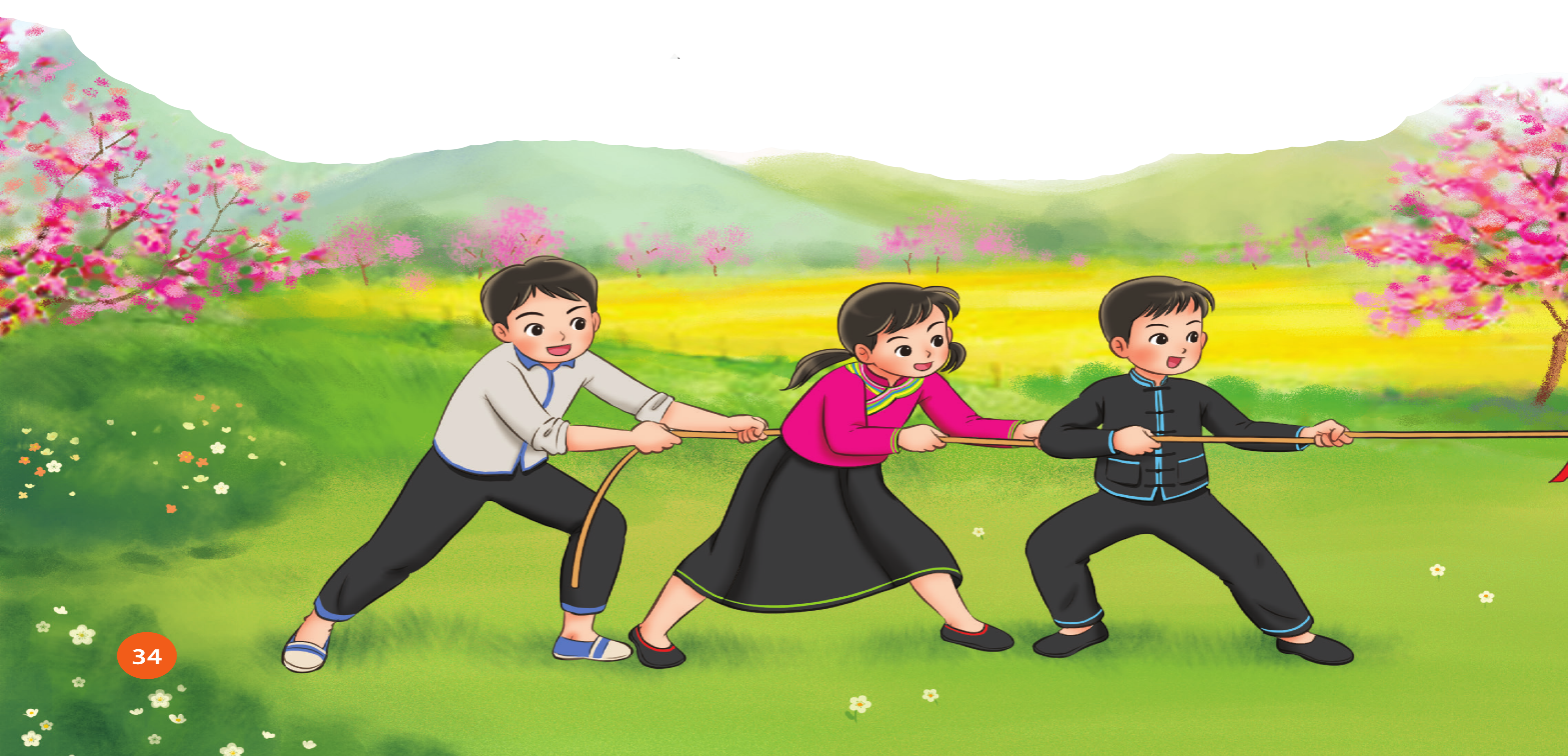 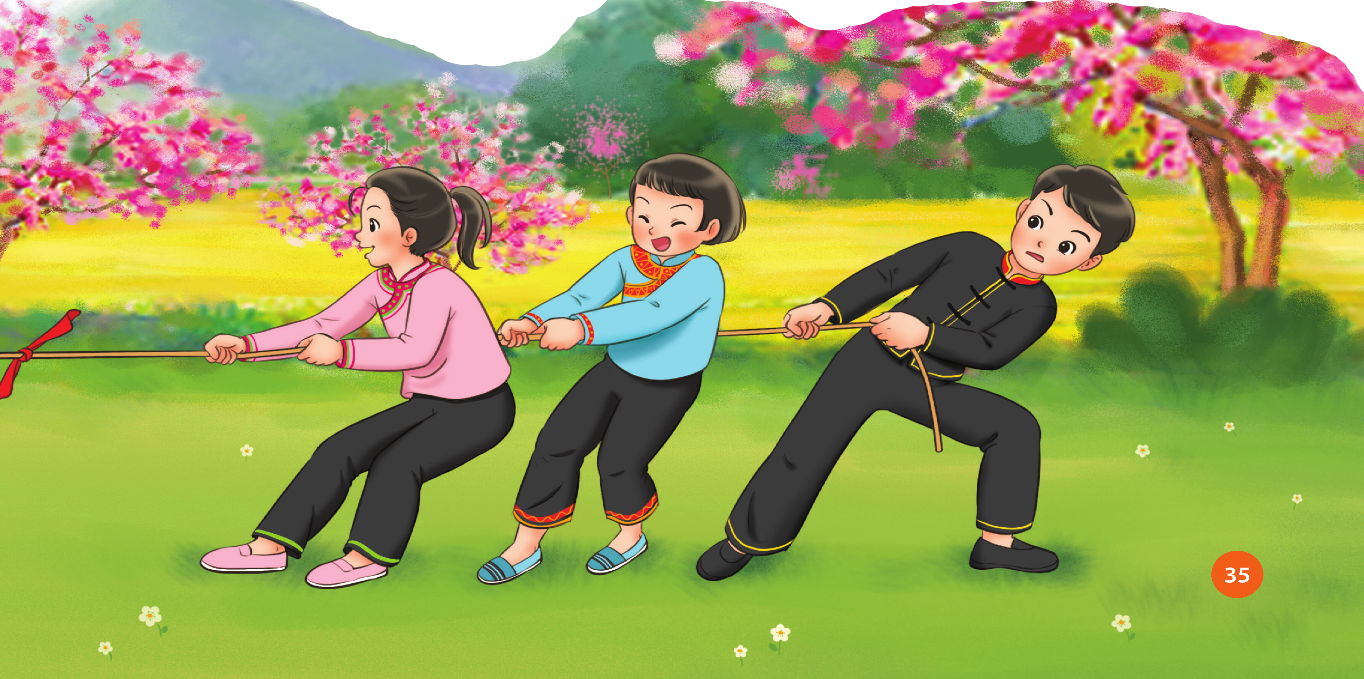 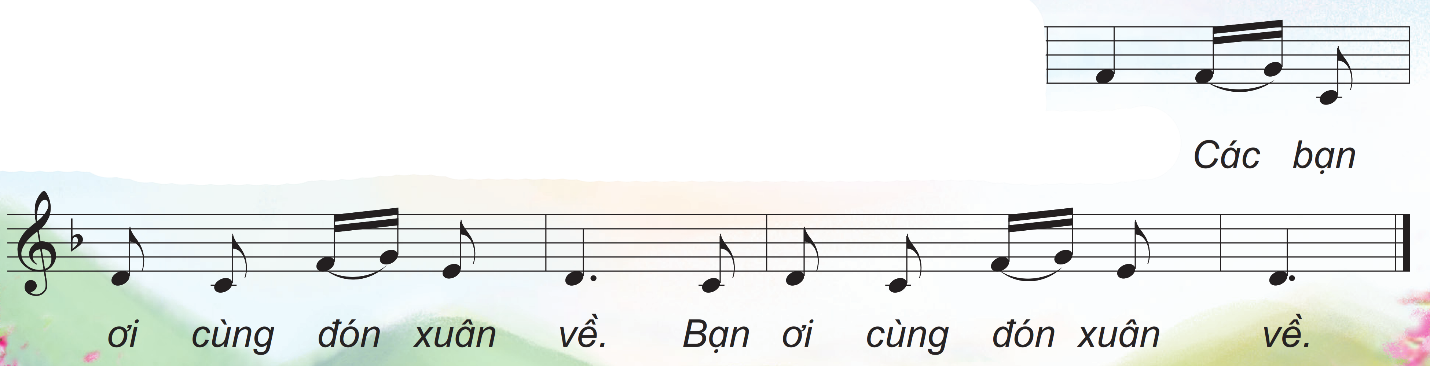 Câu 4
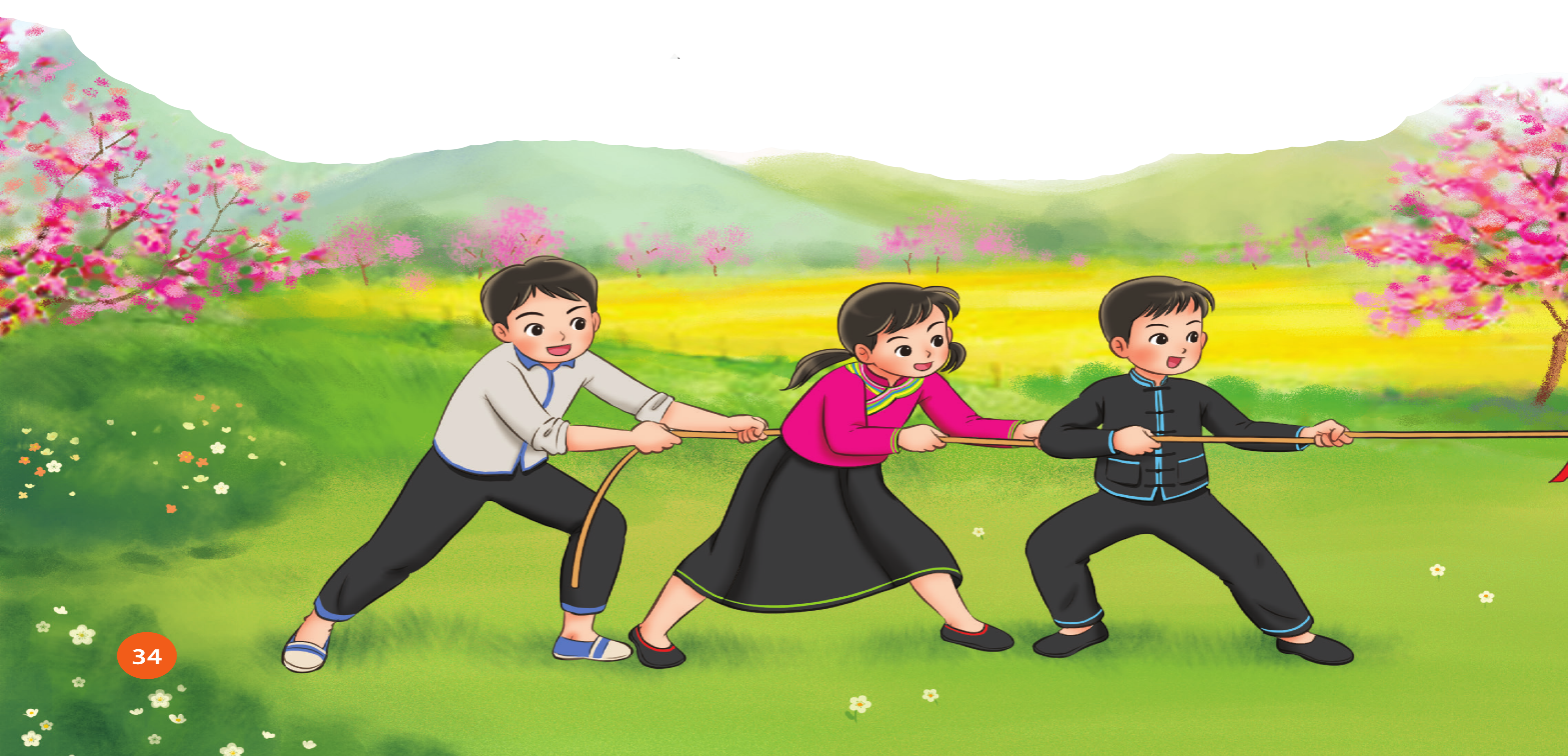 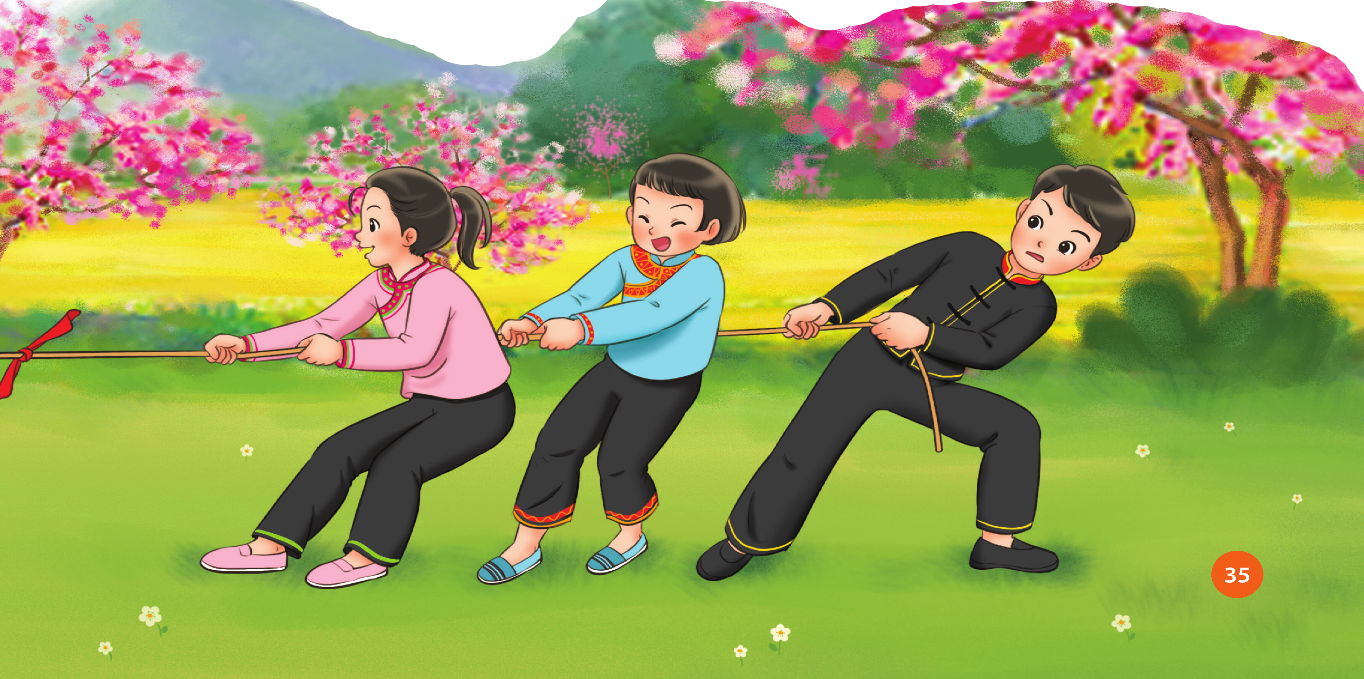 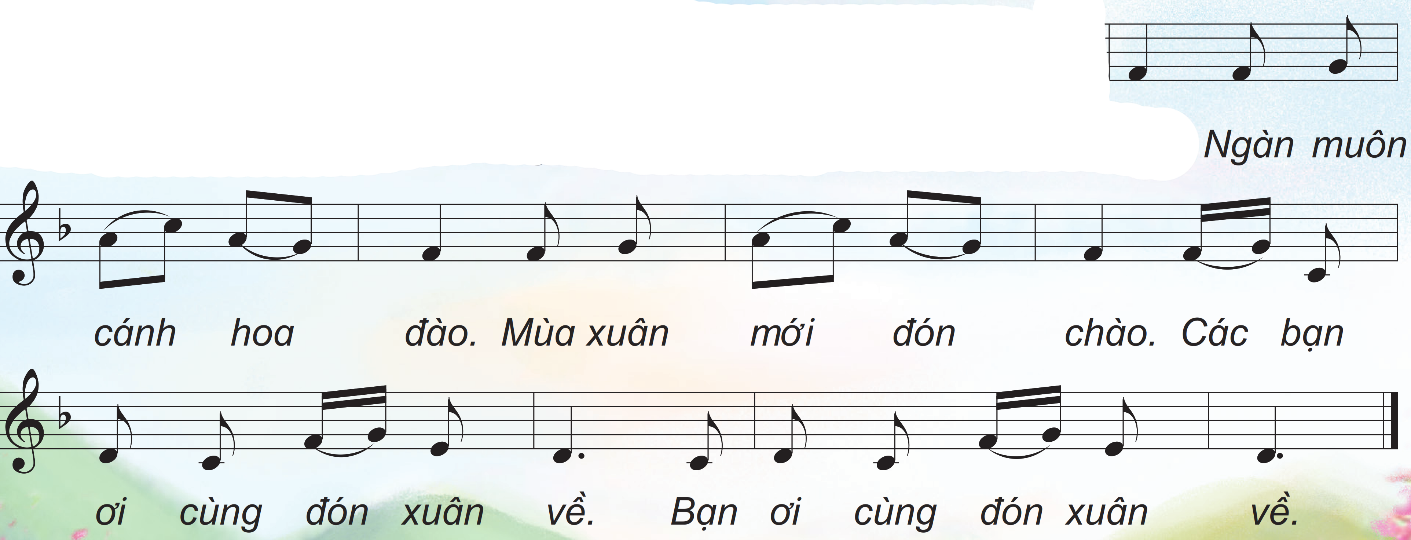 Câu 3+4
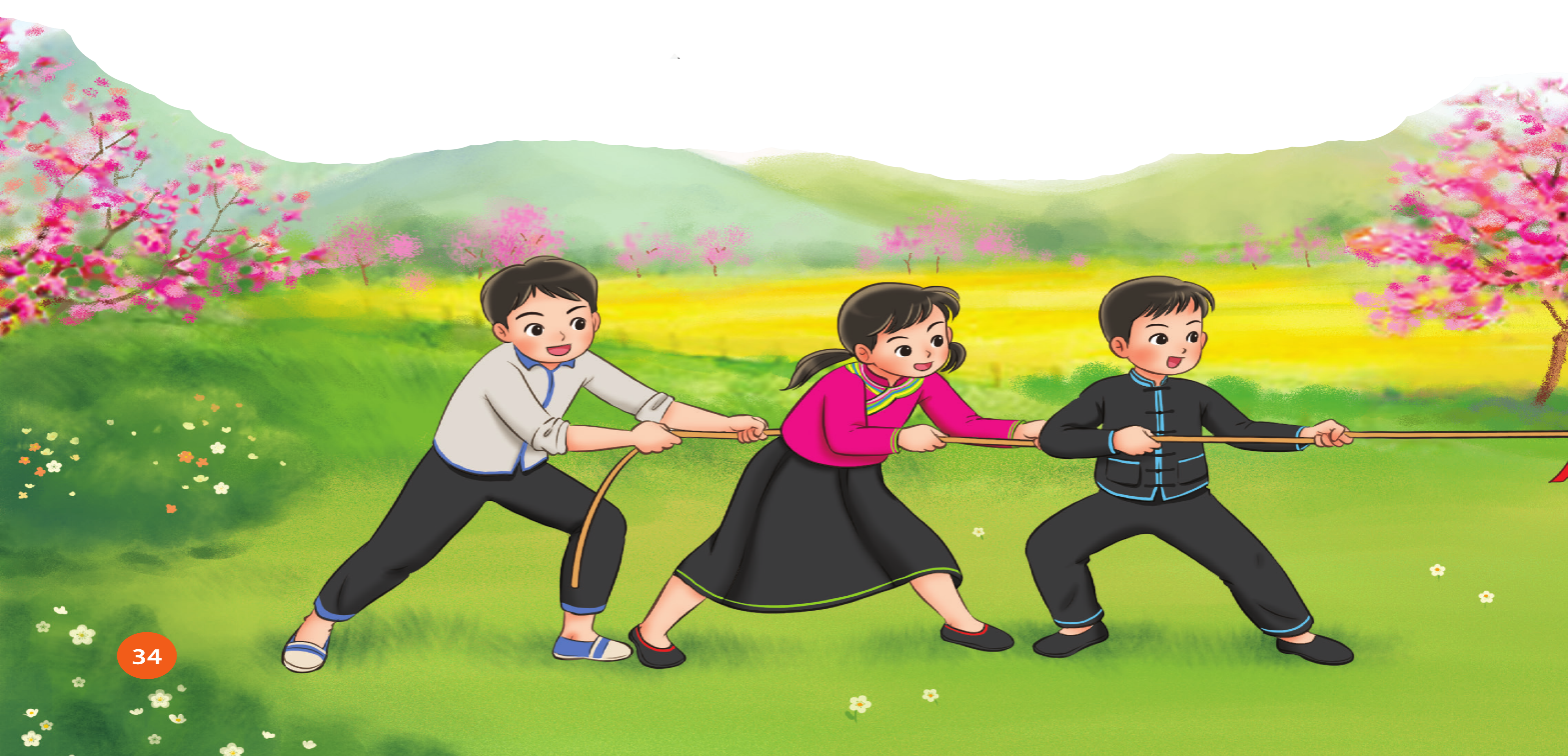 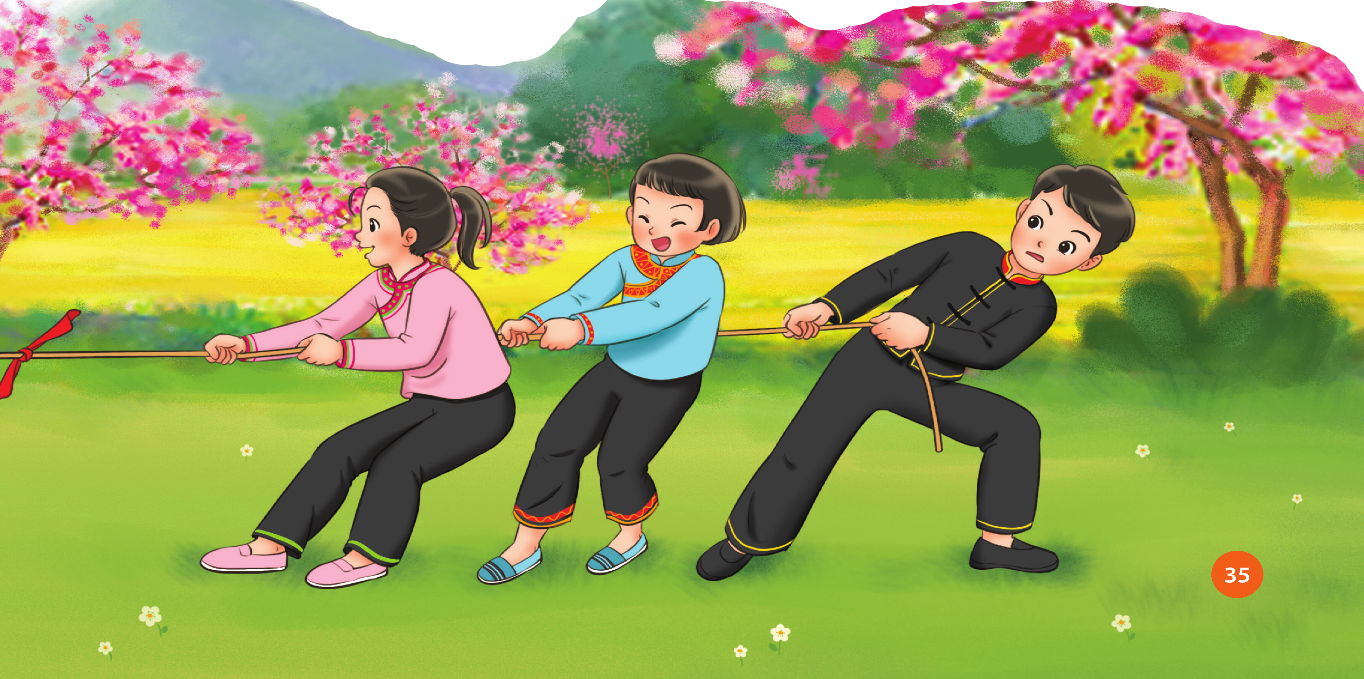 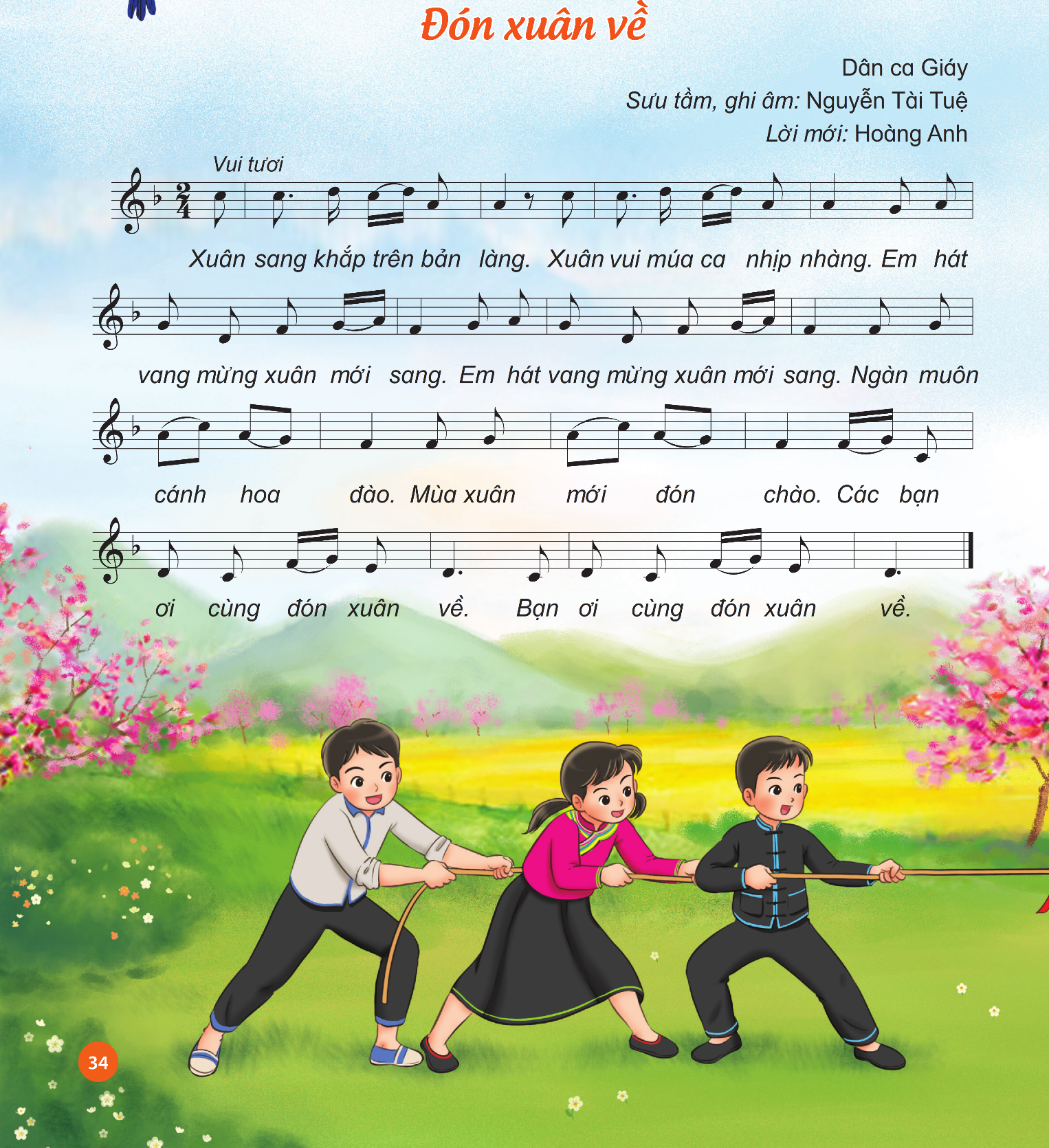 Hoạt động thực hành luyện tập
Cả bài các hình thức
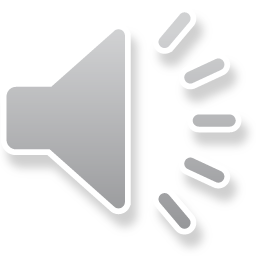 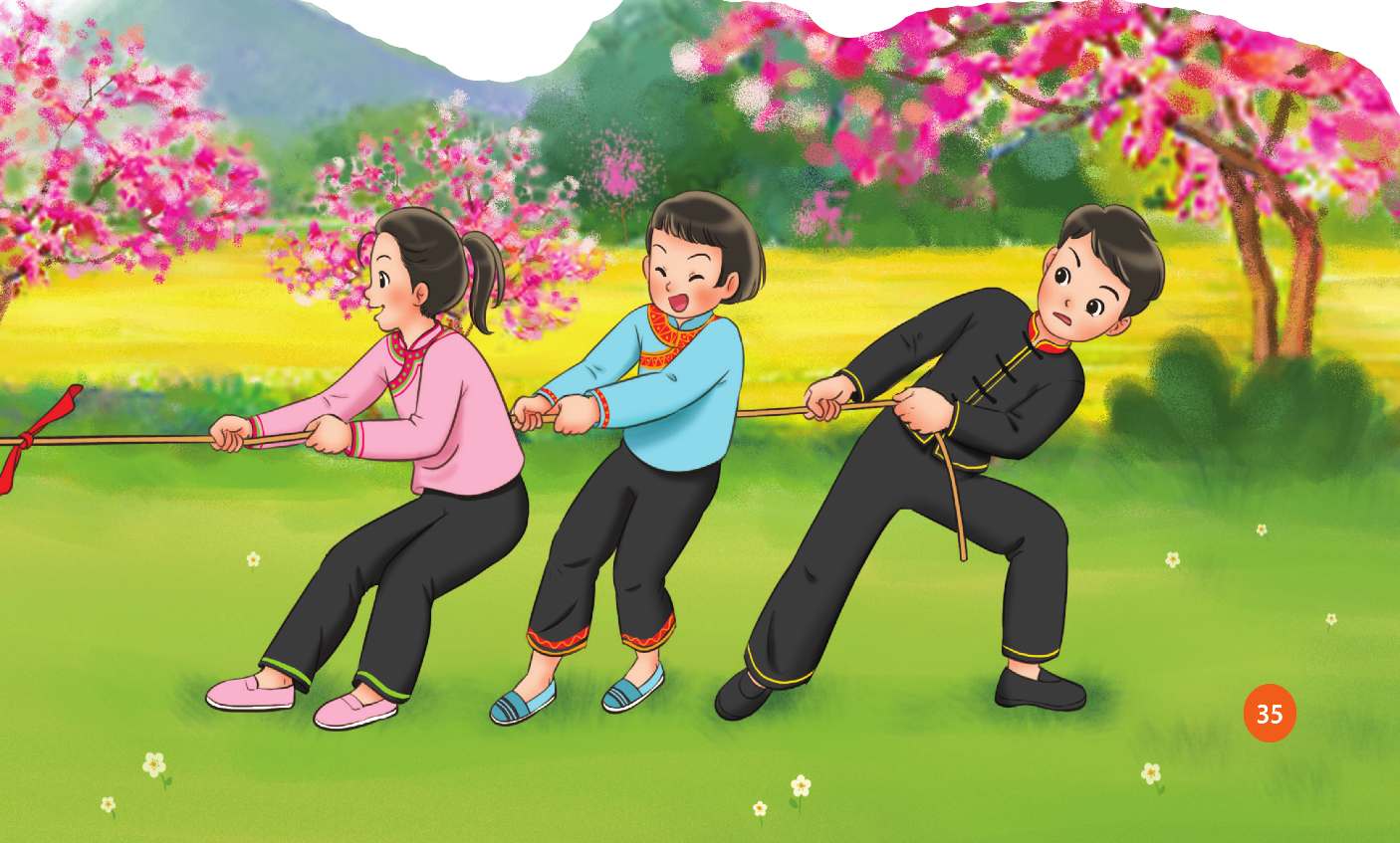 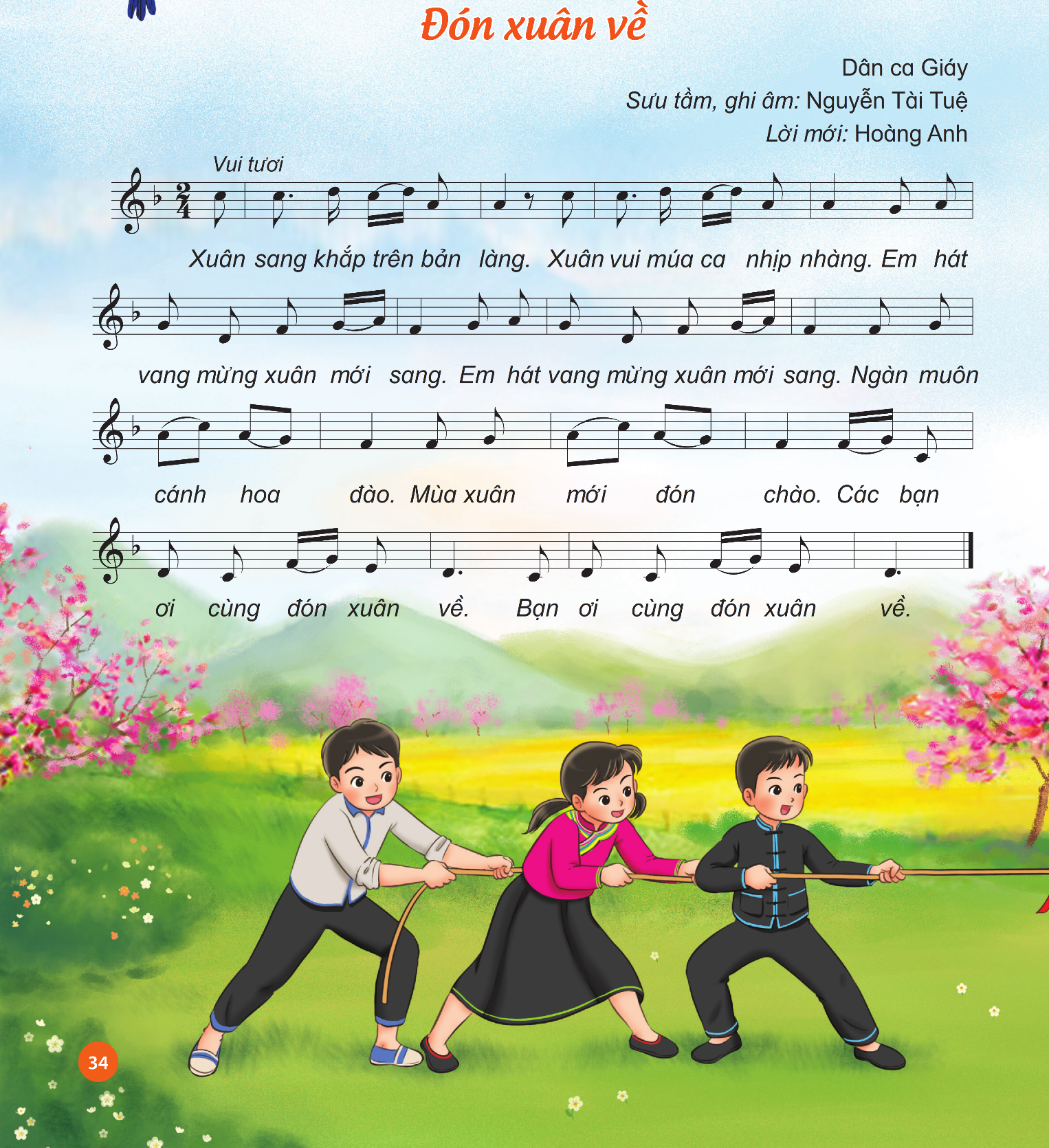 Hoạt động thực hành luyện tập
Cả bài các hình thức
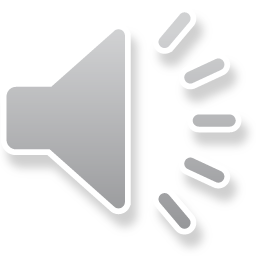 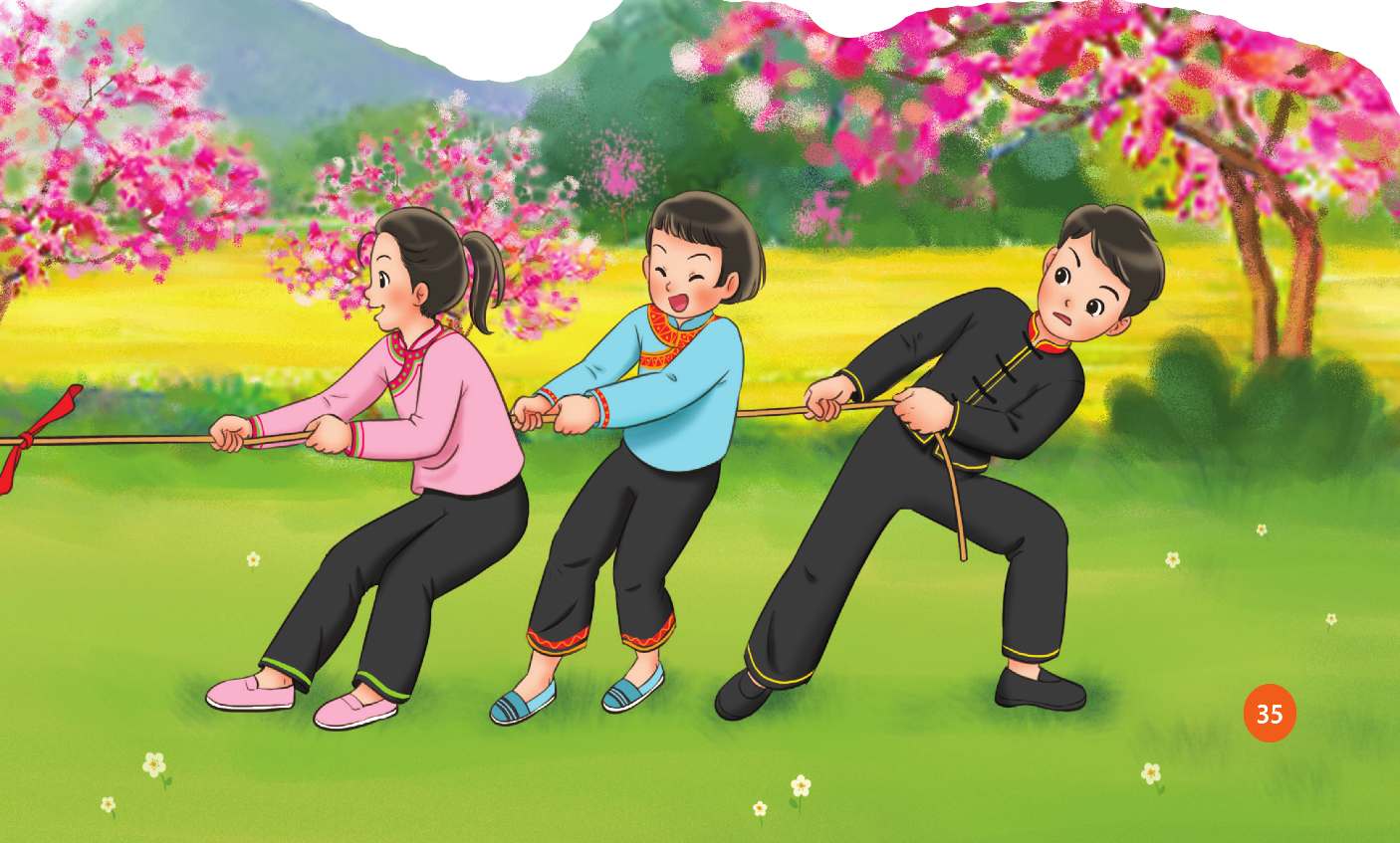 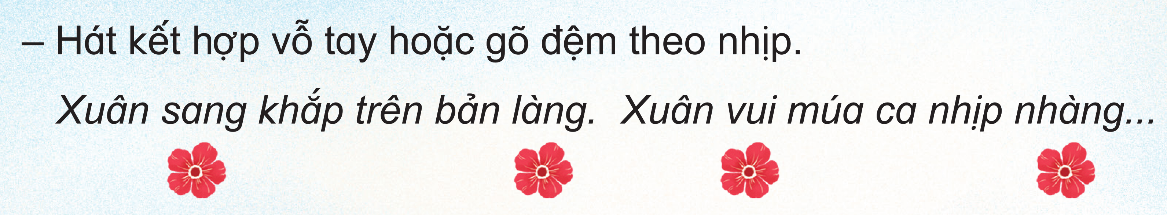 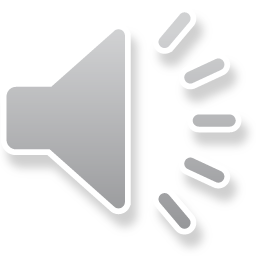 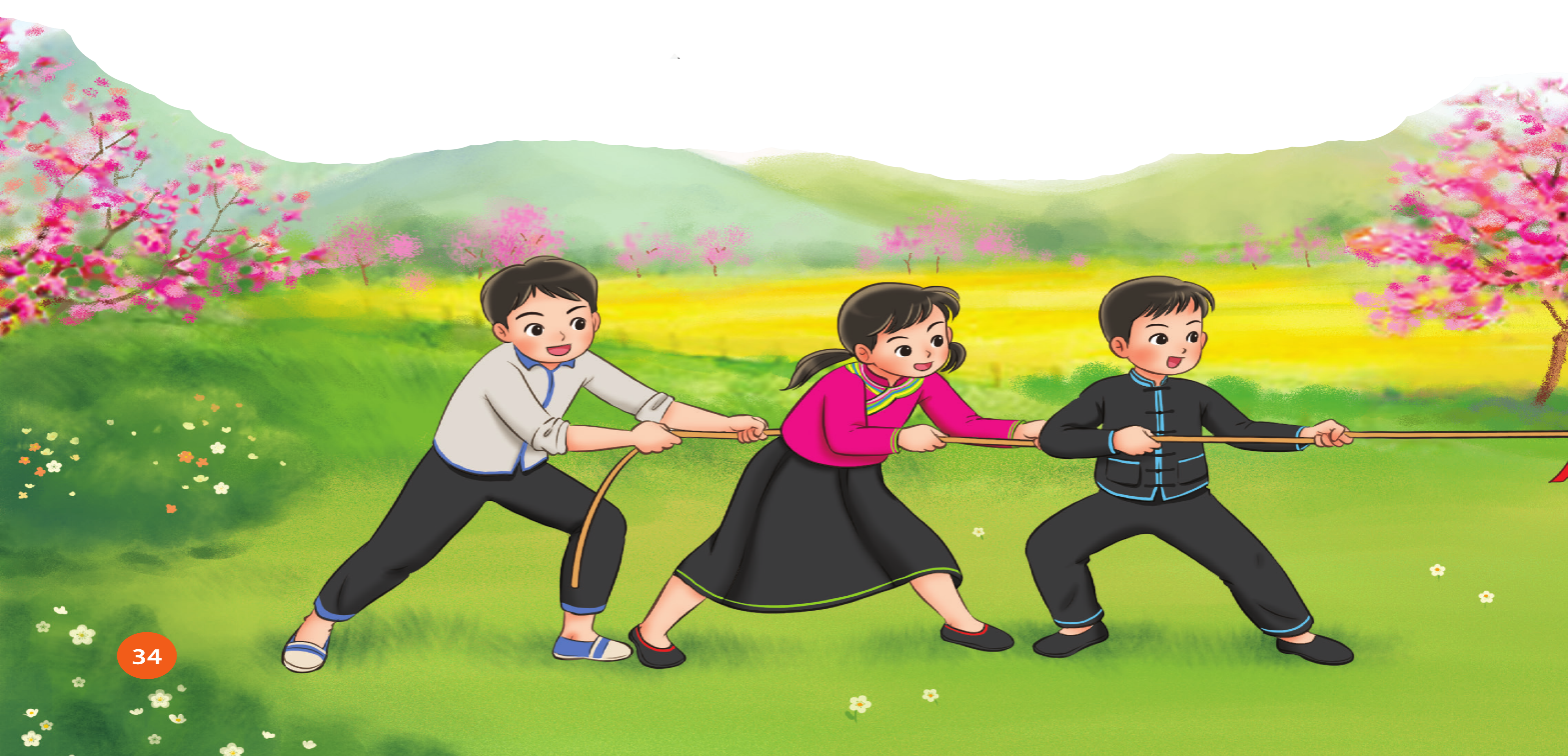 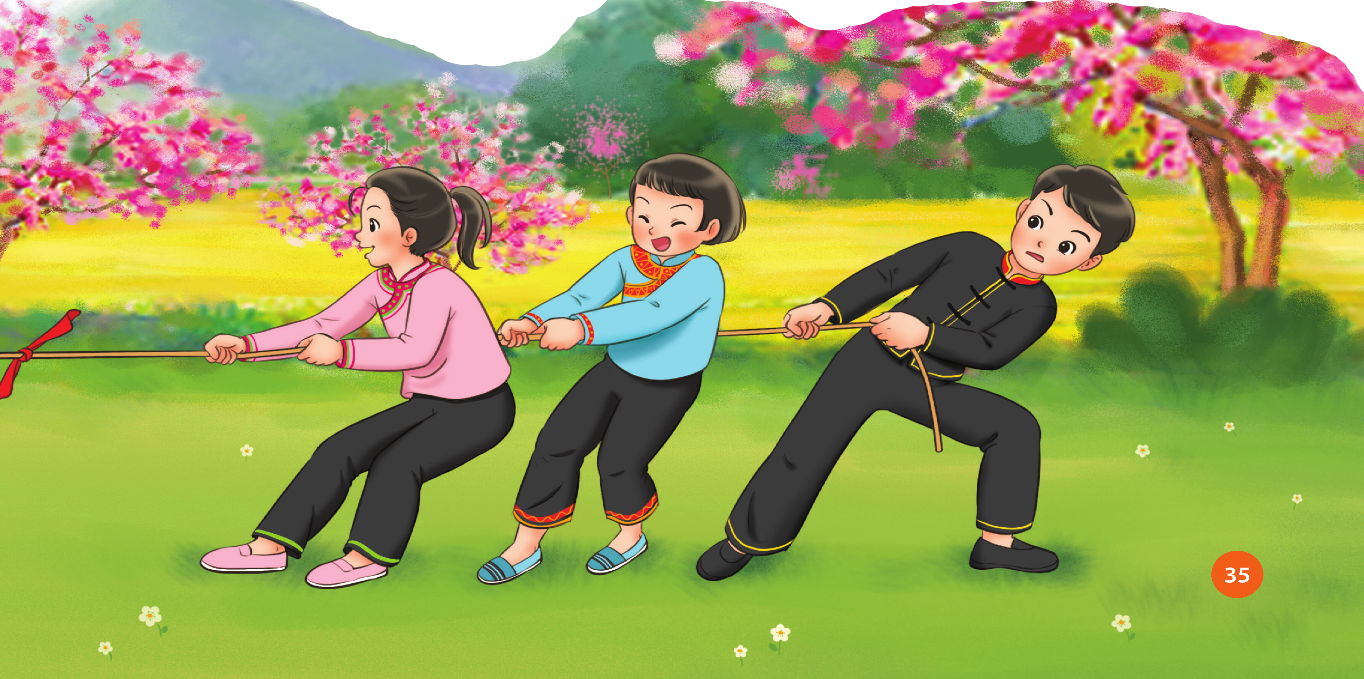 Hát kết hợp vận động cơ thể
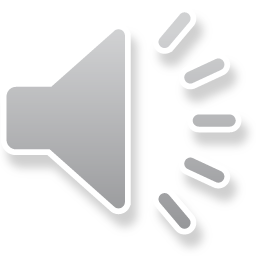 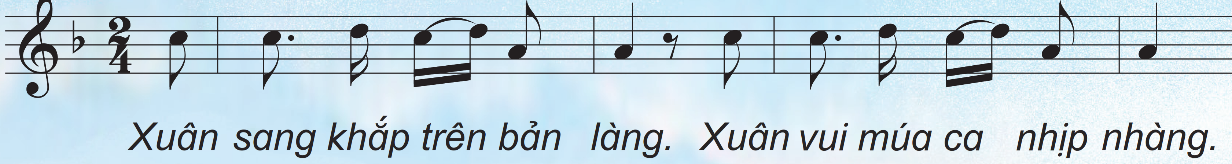 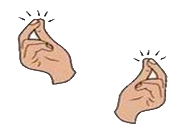 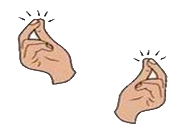 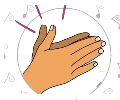 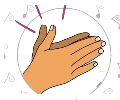 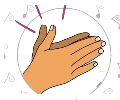 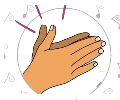 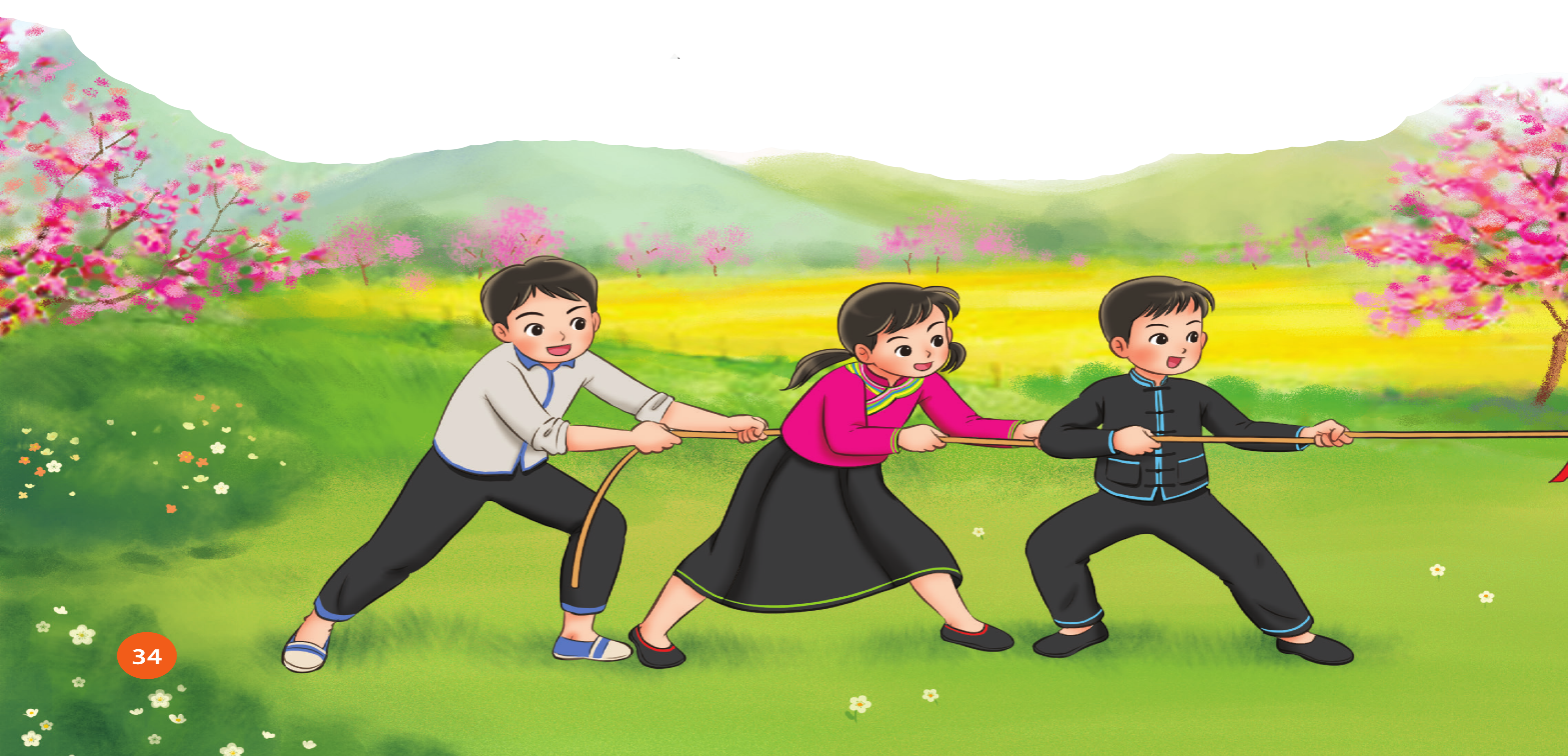 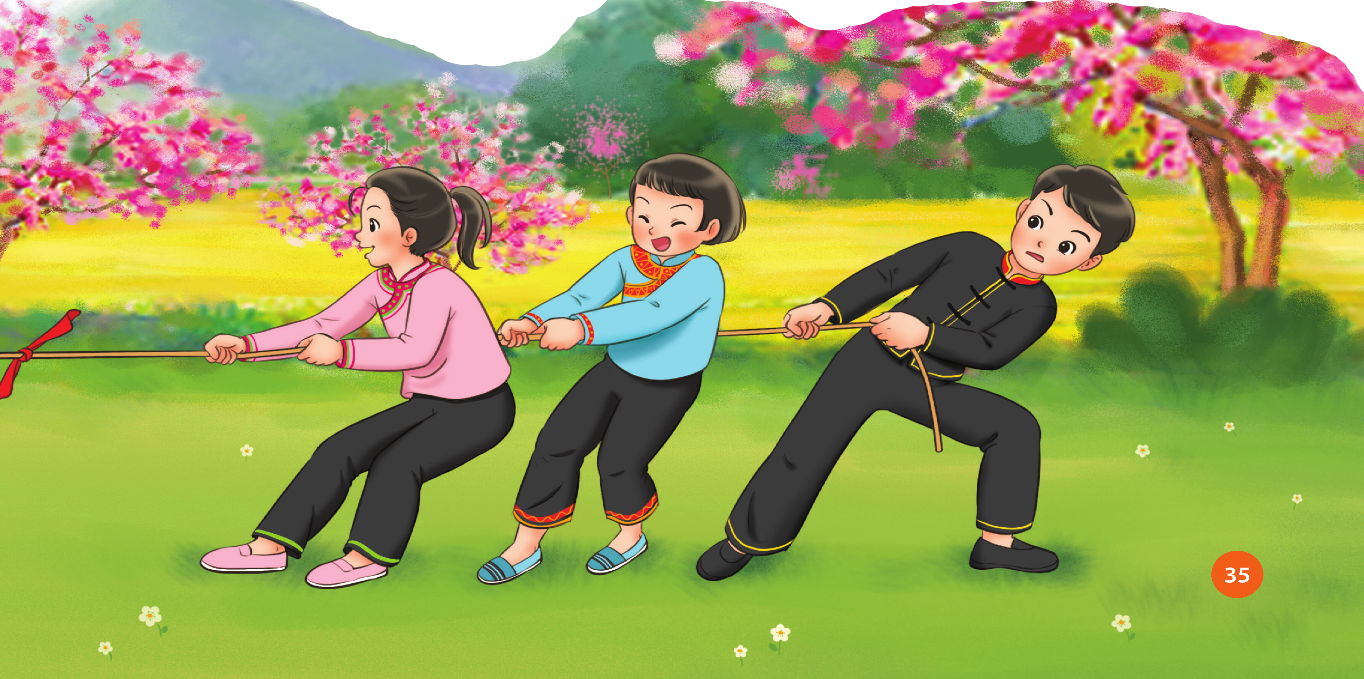 GIÁO DỤC, CỦNG CỐ DẶN DÒ
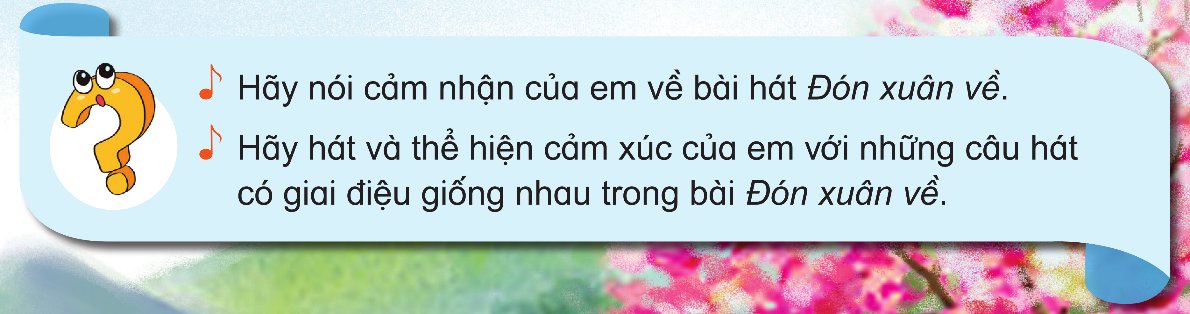 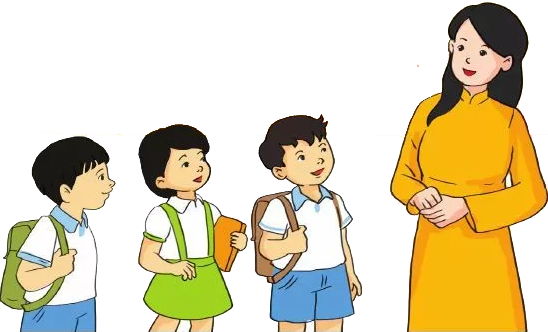 Chú ý hỏi song câu hỏi mới nêu giáo dục